French
Distinguish between parts and wholes [1 / 2]
Verb acheter
Partitive articles
Madame Sooden
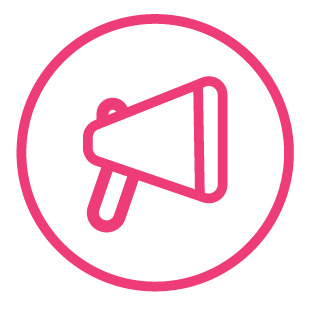 [ oi ]
trois
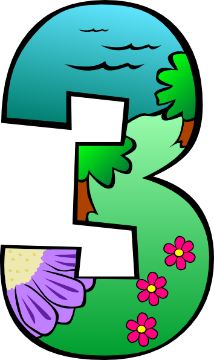 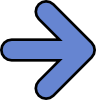 droite
Pourquoi ?
[why?]
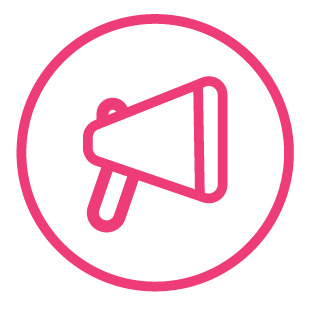 [ u ]
amusant
utiliser
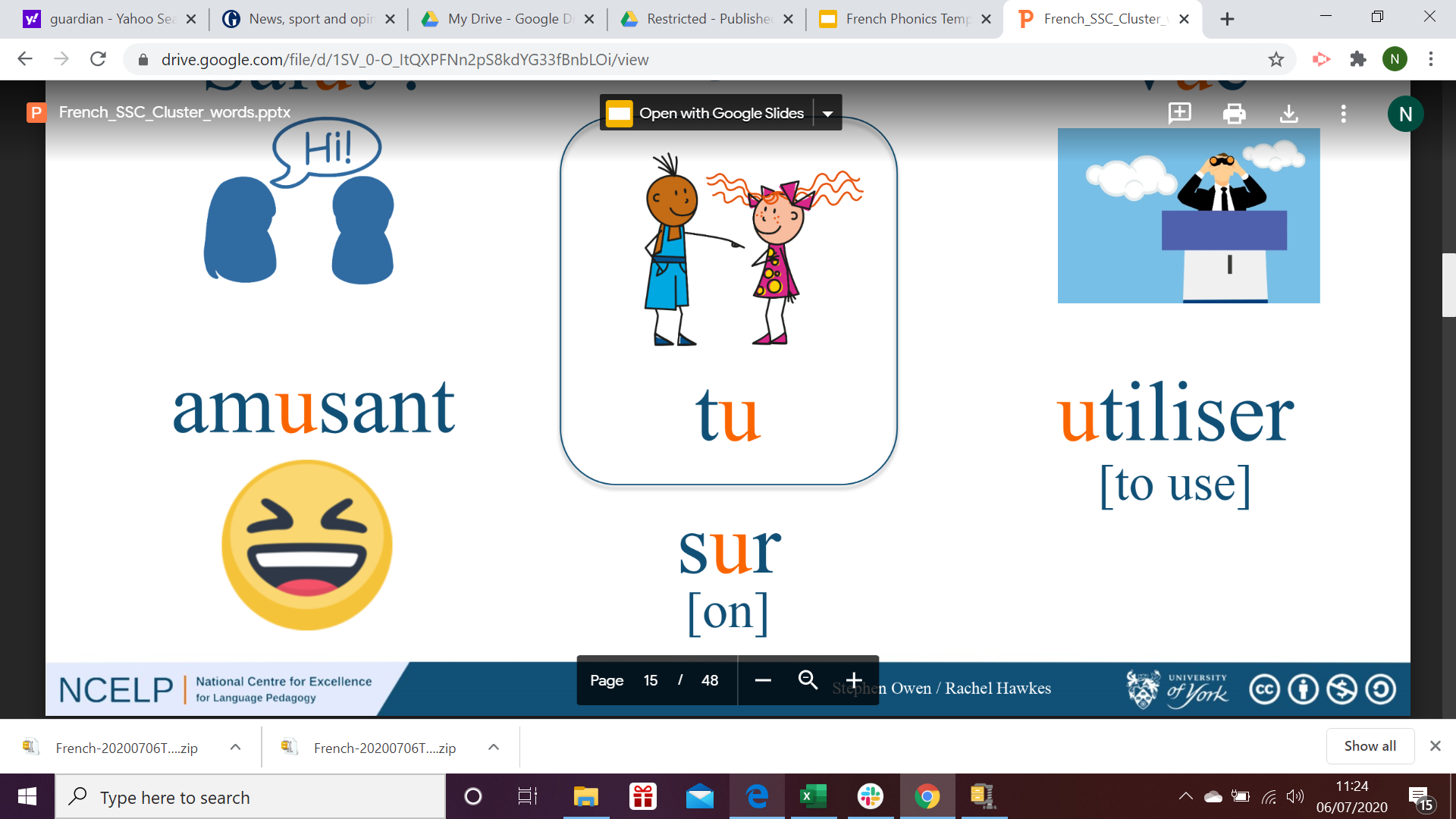 [to use]
sur
[on]
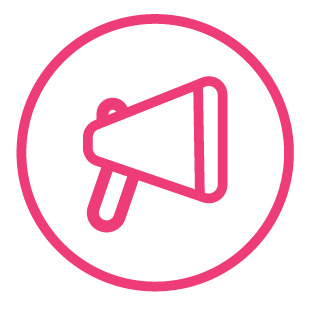 [ ê / è ]
fête
collège
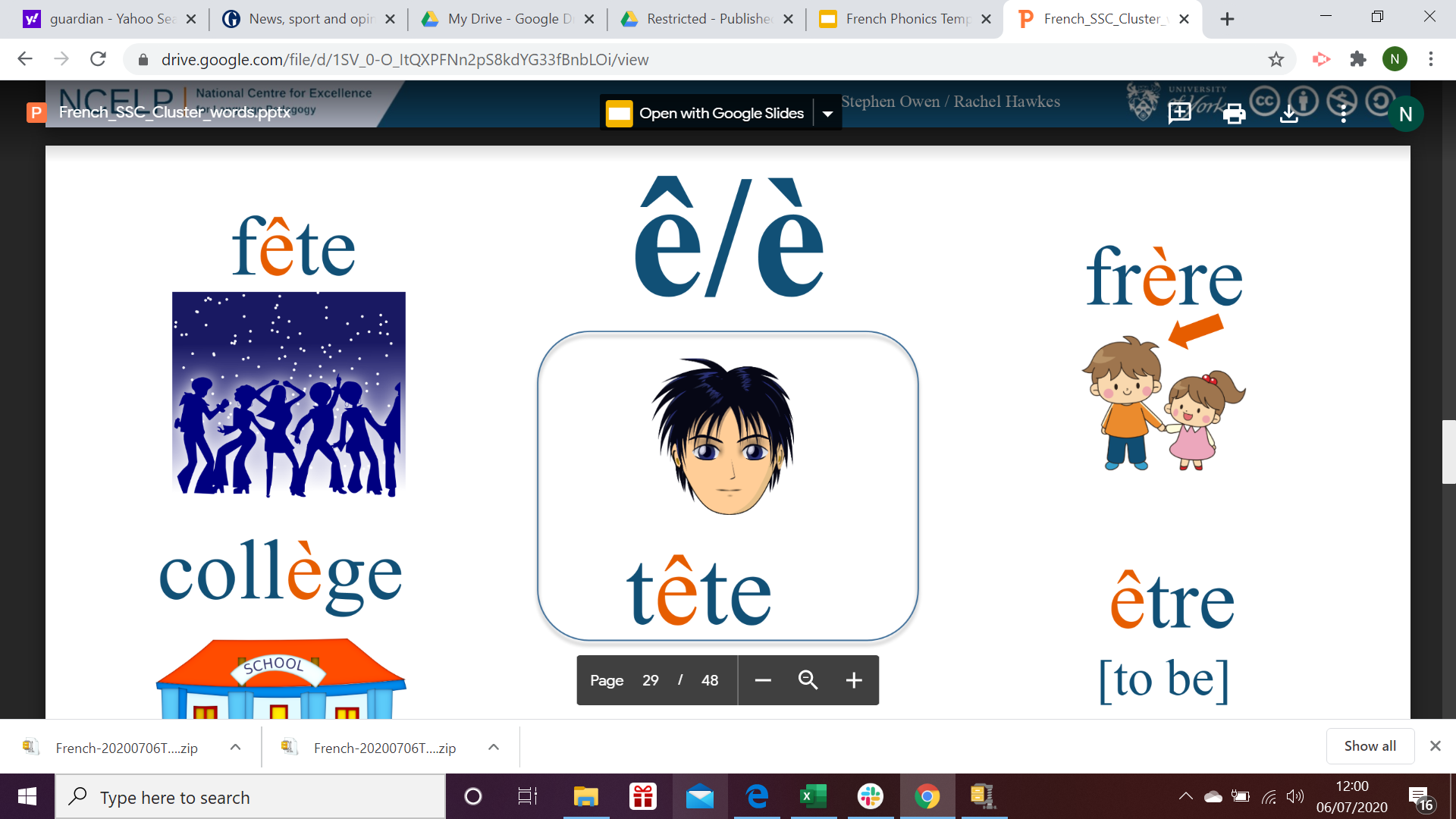 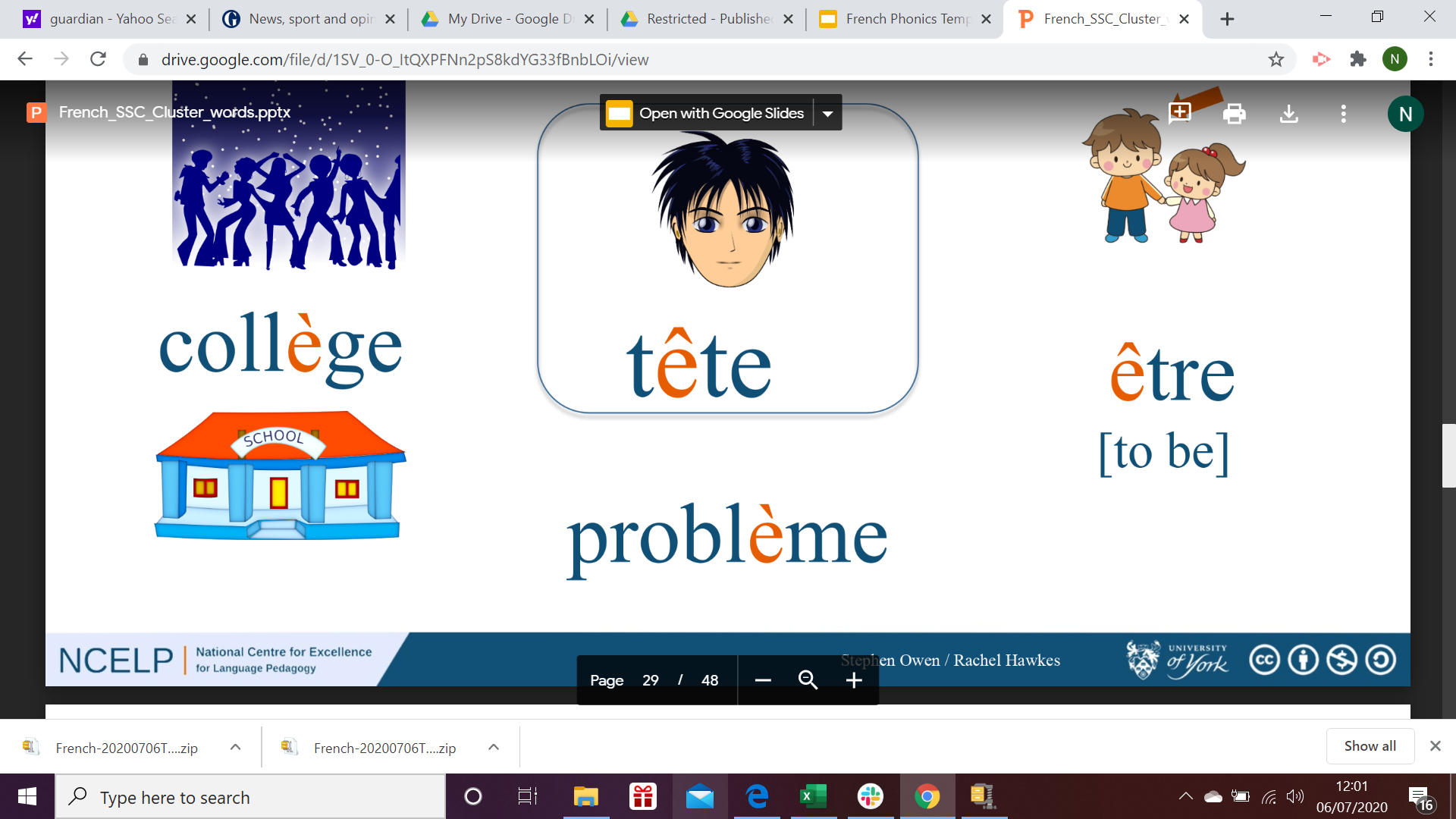 frère
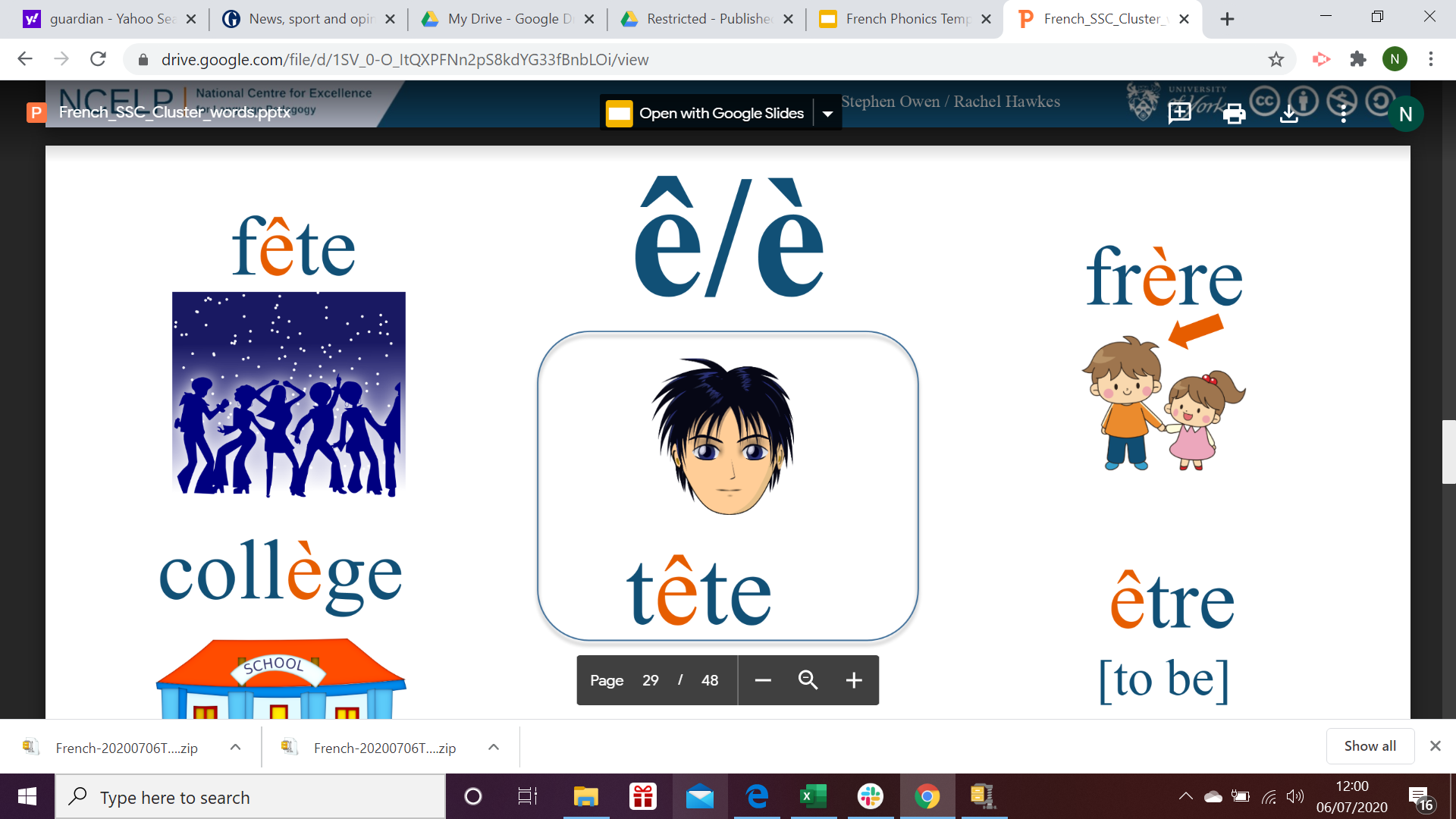 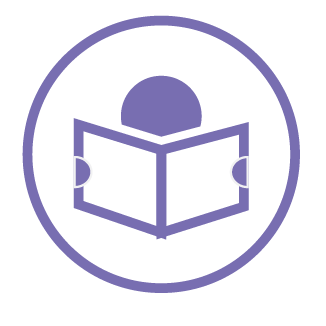 Vocabulary list for this lesson:
En français
En anglais
5
4
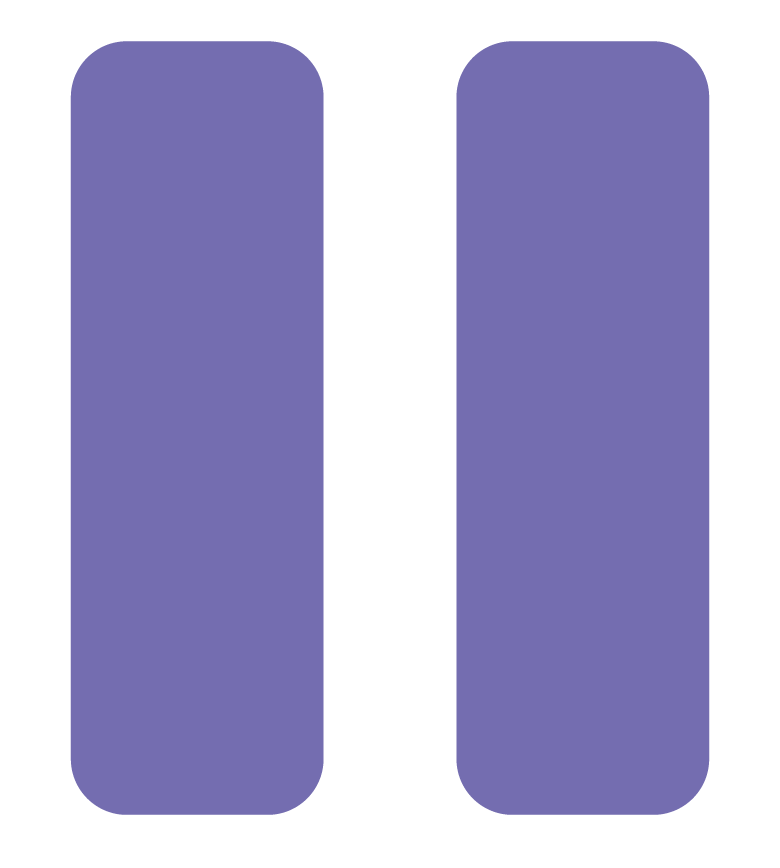 3
2
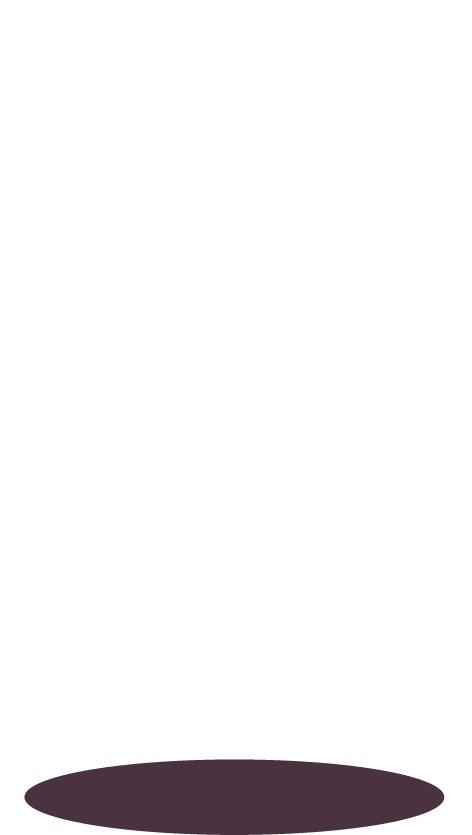 1
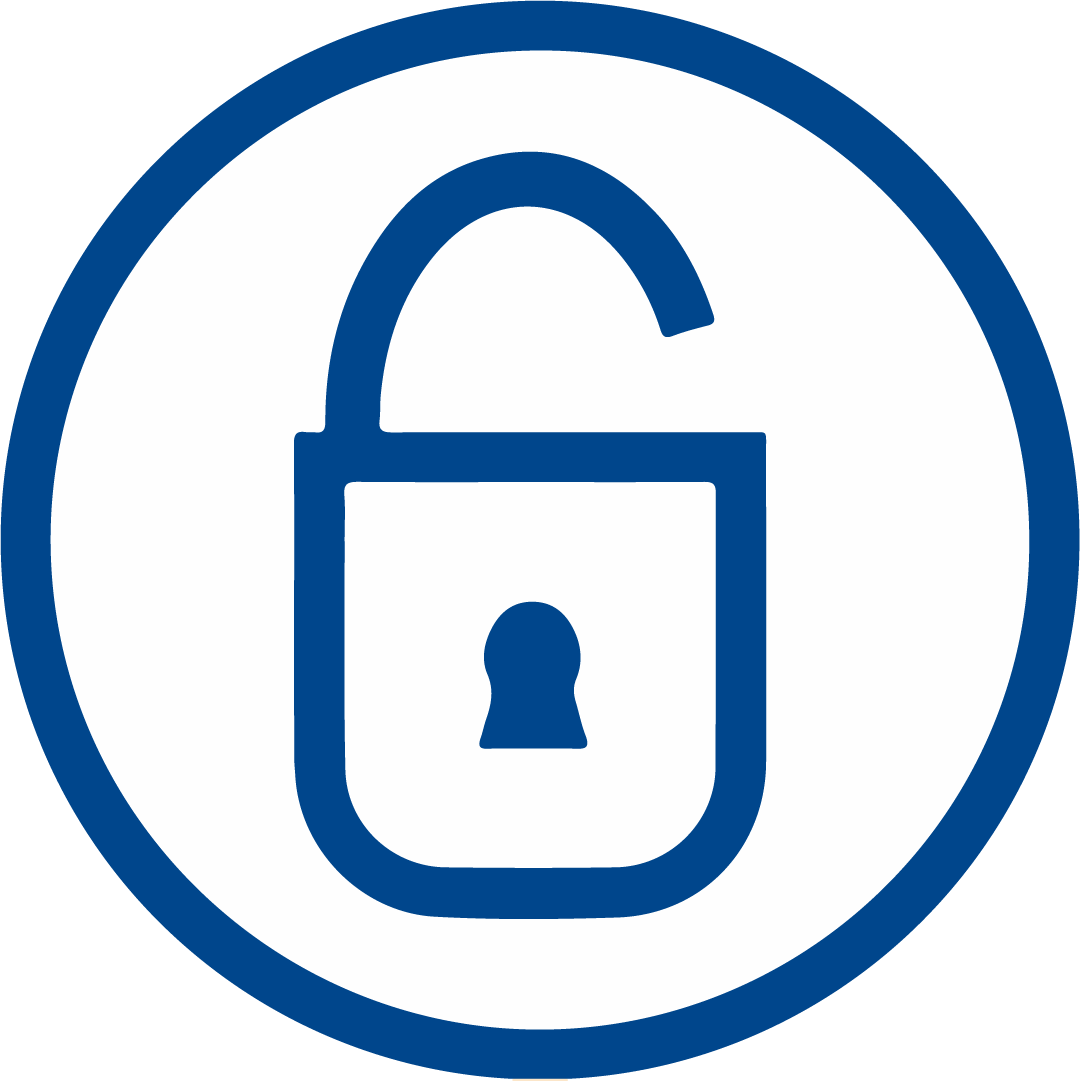 Acheter
-  to buy
J’achète
= I buy
Tu achètes
= You buy
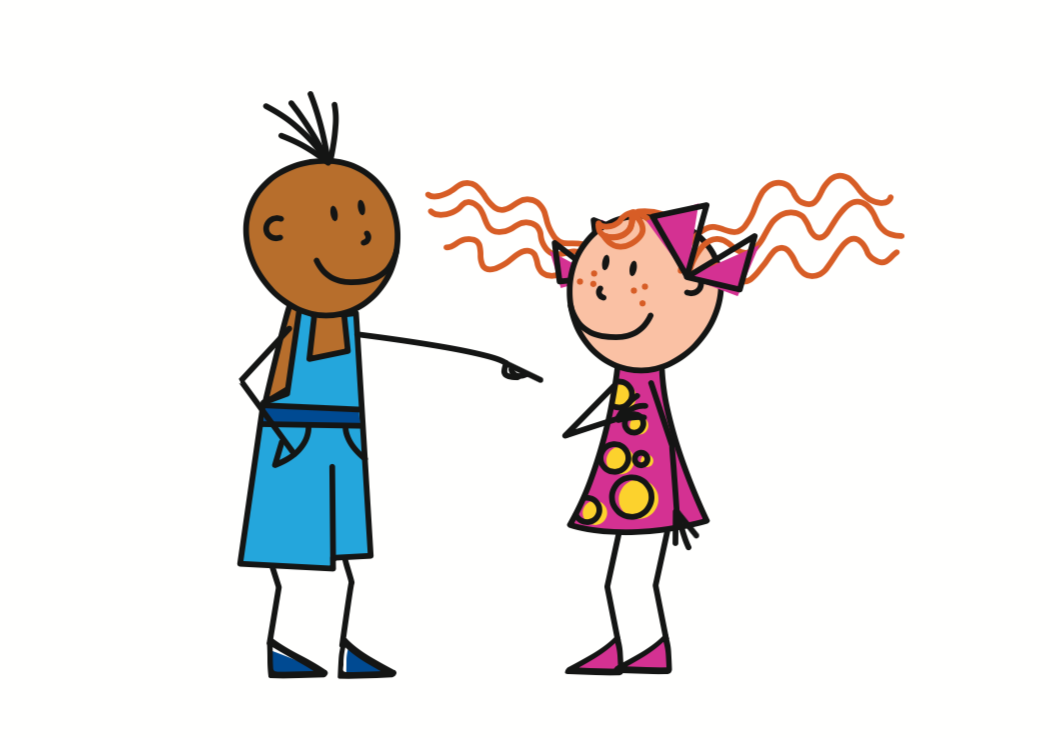 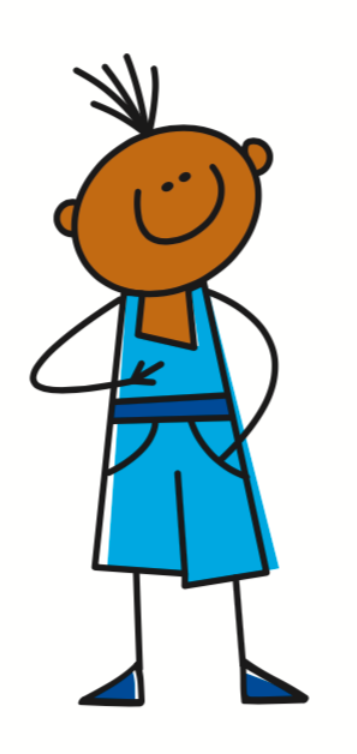 2nd person singular                                        (pronoun + verb)
1st person singular                                        (pronoun + verb)
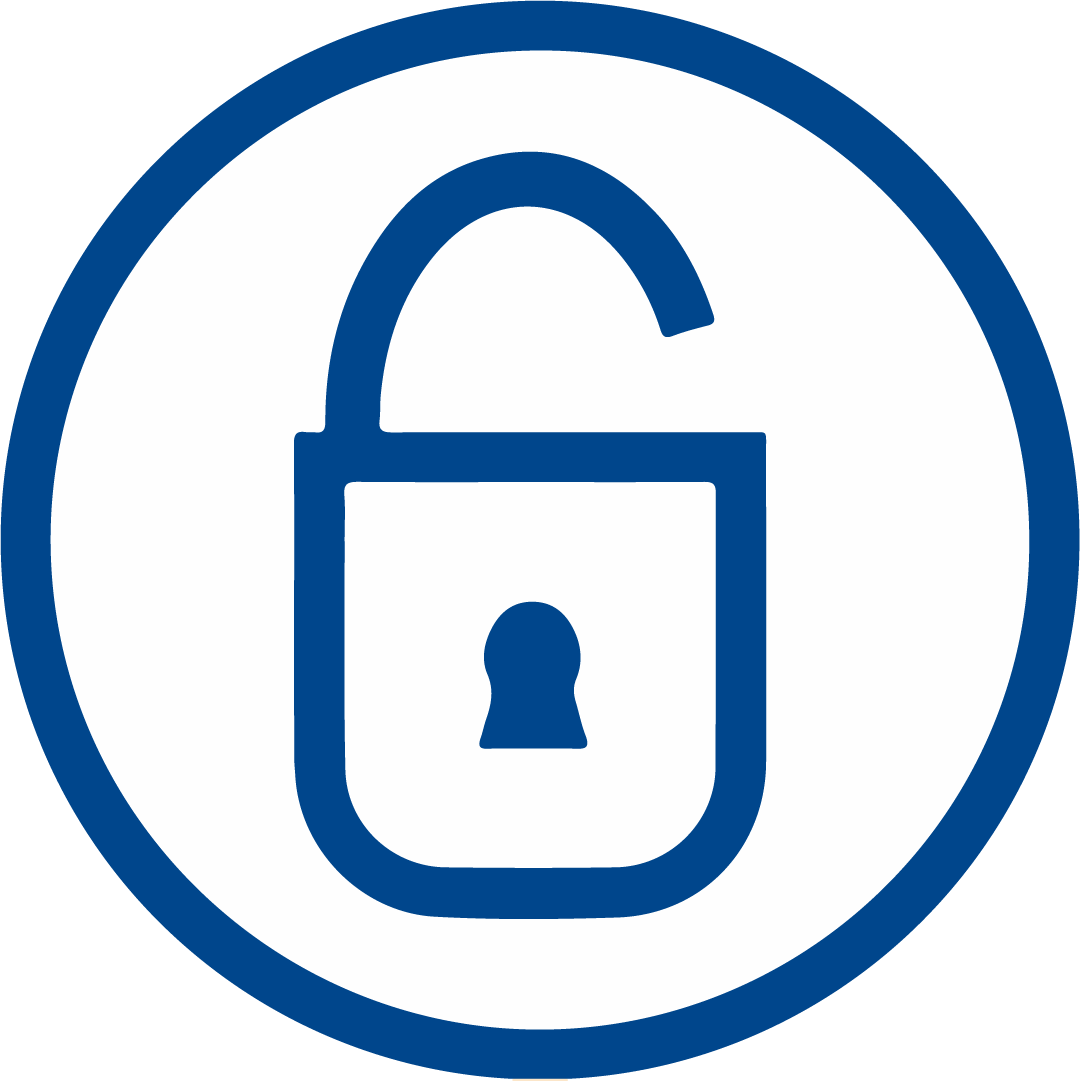 -  to buy
Acheter
= He buys
Elle achète
= She buys
Il achète
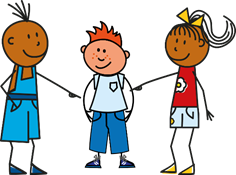 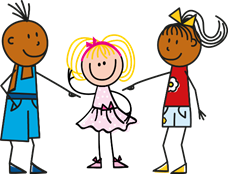 3rd person singular                                        (pronoun + verb)
3rd person singular                                        (pronoun + verb)
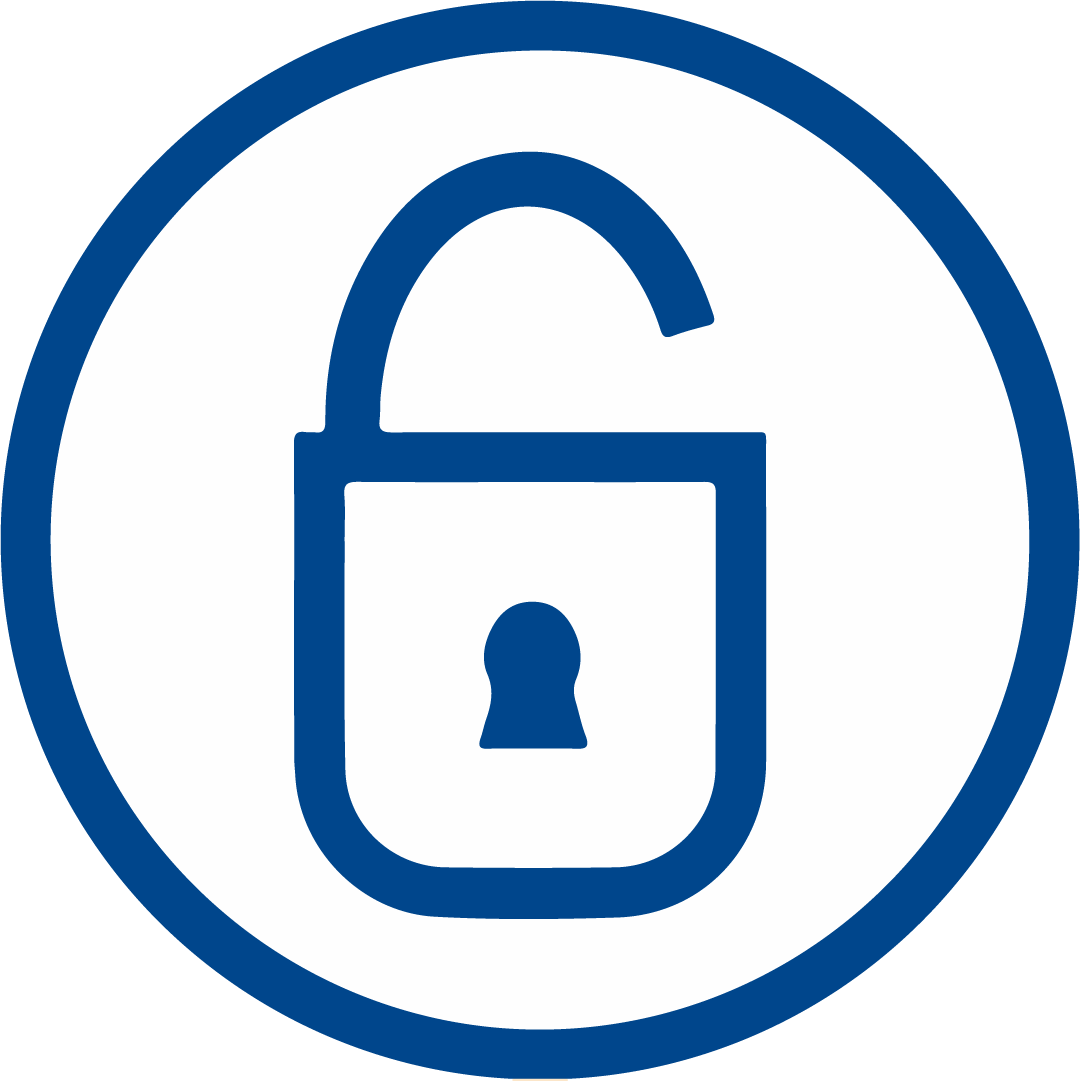 Partitive articles - To say 'some' in French/refer to part of a noun.
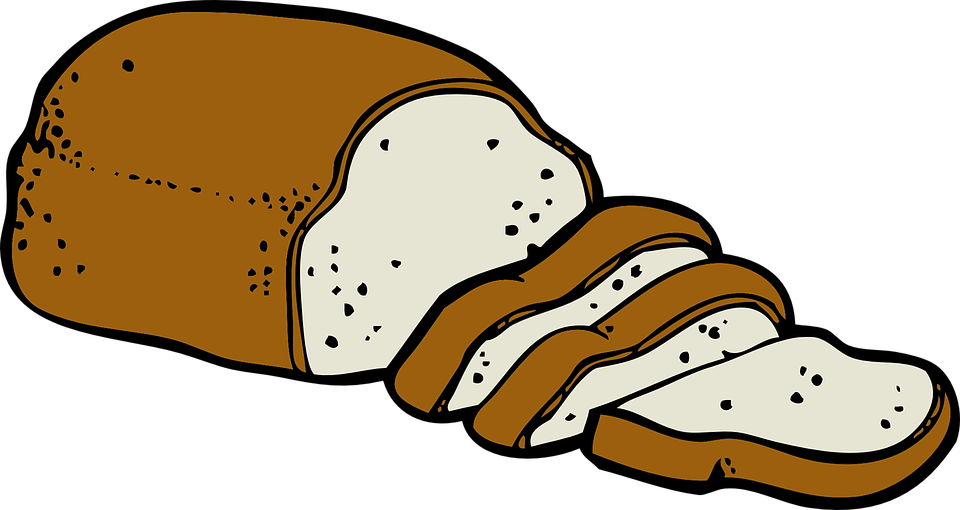 Before a masculine noun:
du
du pain
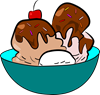 de la
Before a feminine noun:
de la glace
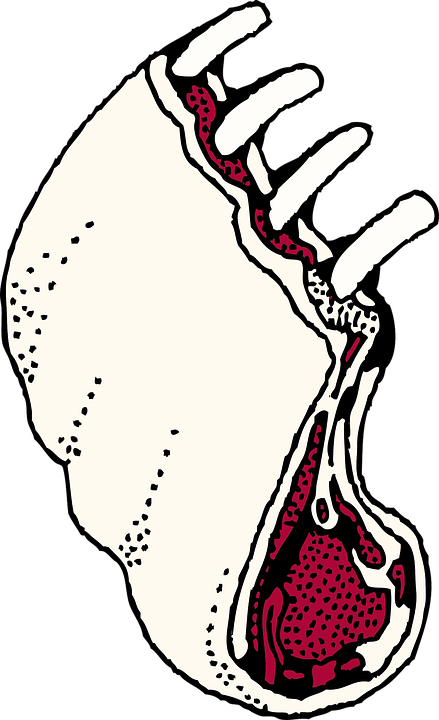 Before a noun with a vowel / h:
de l’
de l’agneau
Distinguish between parts and wholes
achète
achètes
du
a fish
some fish
j’achète du pain